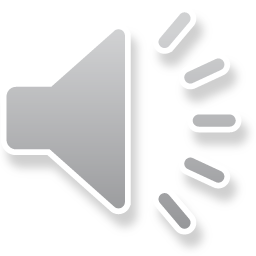 Monday
May 4th 2020
Ms.Reshard’s Class
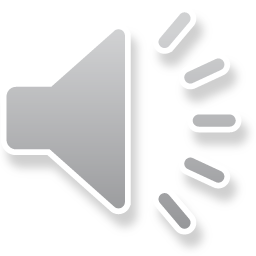 Today’s Office Hours:
10:00 am - 11:00 am

4:00 pm - 5:00pm
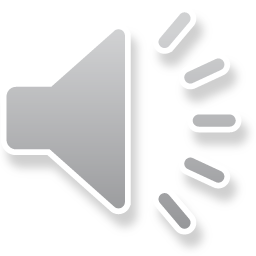 Today’s live zoom sessions
11:30 - 12:00 pm 

6:30 - 7:00 pm
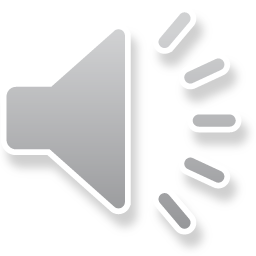 THis week’s Learning Goals
Reading
Math
Science
Social studies
I can describe the connection between two events, individuals, ideas, or pieces of information in a story using sequencing and compare/contrast.
I can combine 3-dimensional shapes to create a new shape (composite shape) and build new shapes from composite shapes. 
 can build and draw shapes that have specific defining attributes.
I can sort and determine different bodies of water and describe water safety rules.
I can describe a community and how they are important.
Patience
Patience is being able to wait calmly without getting upset or angry.
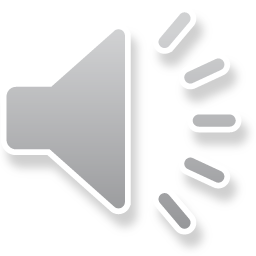 Weekly Calendar
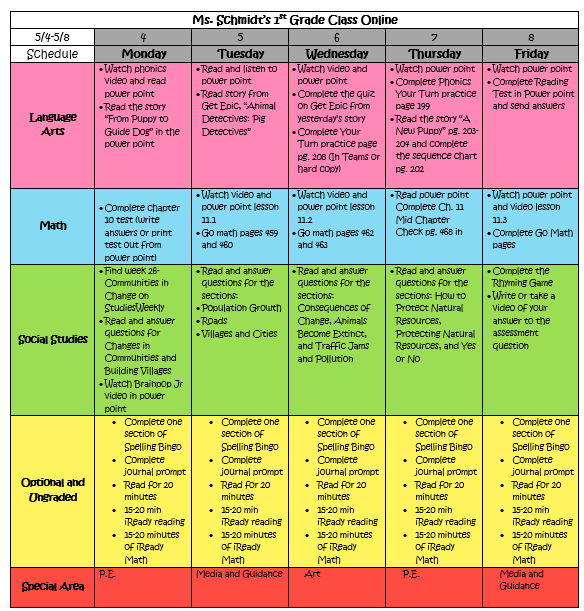 Daily Affirmations
I can be anything I want to be.
I am an important person in this world.
I can dream dreams and make them come true.
Every new day is a chance to improve.
I can learn from my mistakes.
I can take risks and do hard things.
I can learn from others and they can learn from me.
I can make smart choices.
I control the good that happens to me.
I am kind. I am respectful. I am loved.
Reading
REading to do list
Review Focus Slide
1.
Watch Weekly Opener
2..
Complete Phonics Video Lesson
3.
Watch and Listen to the story From Puppy to Guide Dog
4.
THis week’s skills
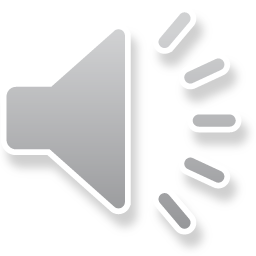 comprehension
phonics
Structural analysis
grammar
Adverbs that tell when
Long e:
Y, ey
Compound words
Sequence
Essential question
How do people work with animals?
Unit 4 week 5 weekly opener
Unit 4 week 5 phonics lesson
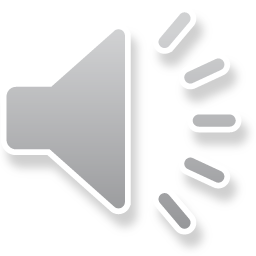 Unit 4 week 5 spelling words
Key
Bumpy
Puppy 
Funny 
Penny
Sandy
My
Night
Wash 
Would
Found
Hard
Near
Woman 
Write
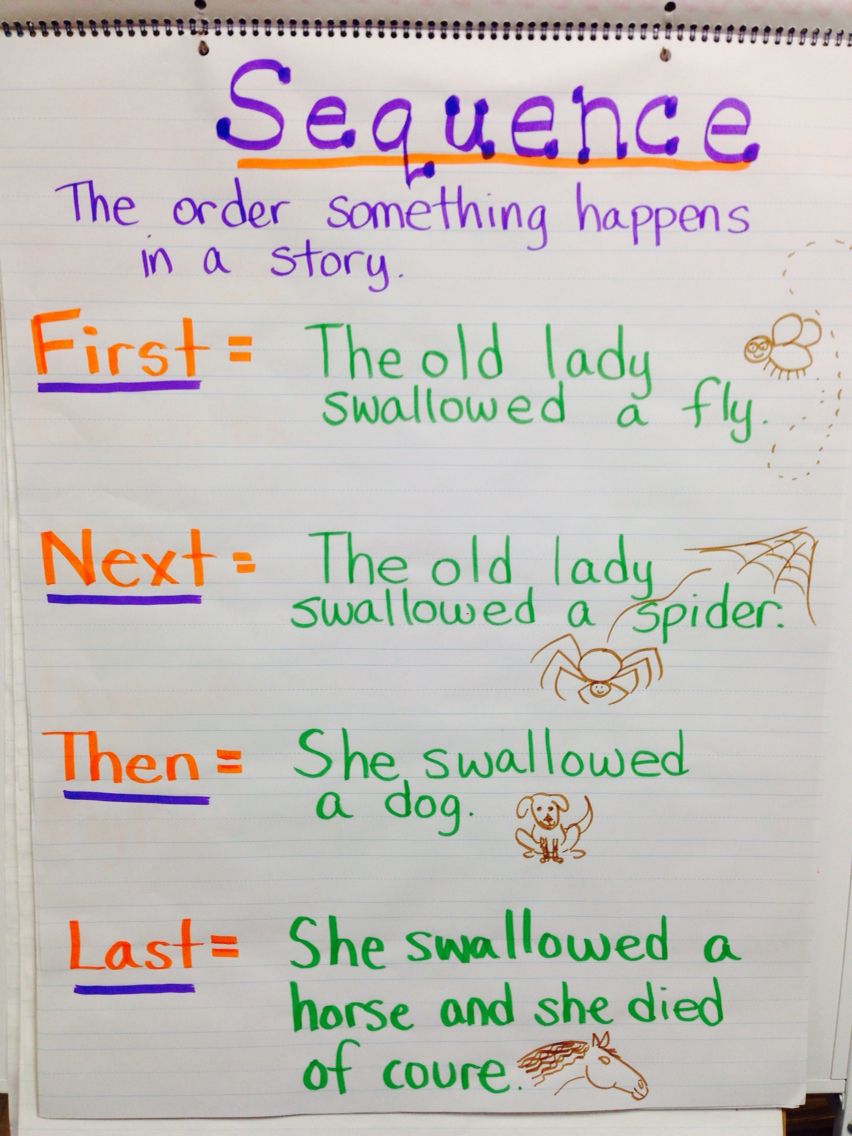 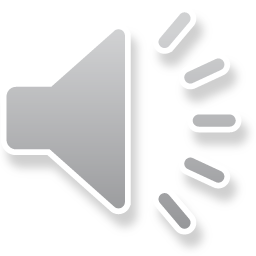 Sequencing
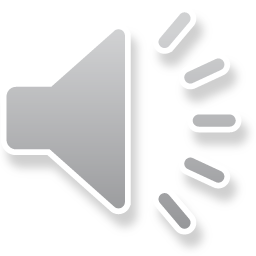 Listen and read Puppy to guide dog with me
The next slides are  pictures of the story Puppty to guide  dog. As a you get to each slide click play and follow along as I read the story a loud and ask questions. 
After you read  the whole story with me, go back and read the story on your own.
Then fill out the graphic organizer at the end.
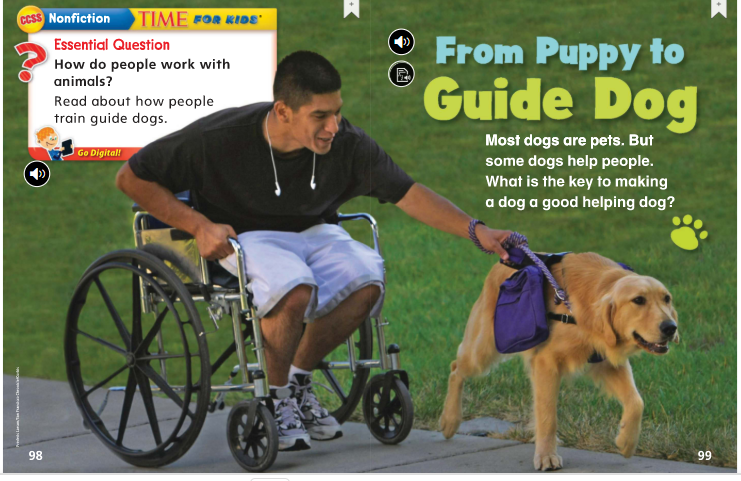 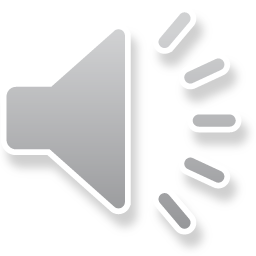 Puppy to guide dog
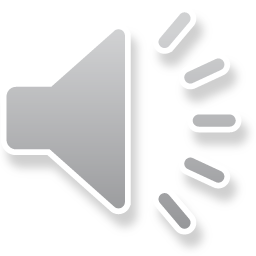 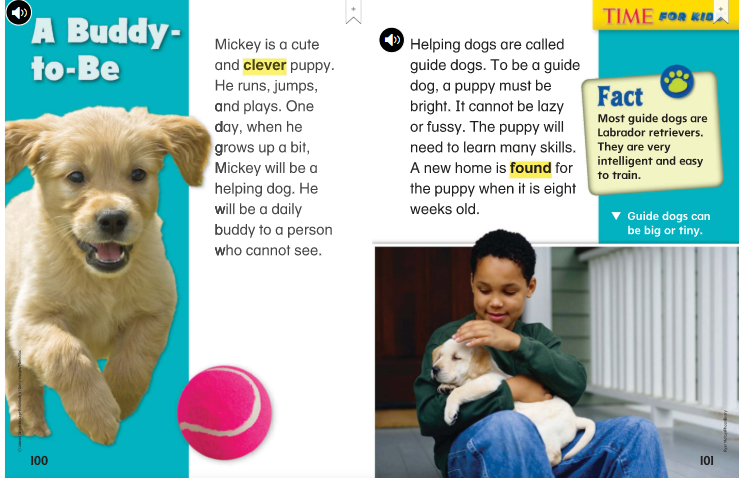 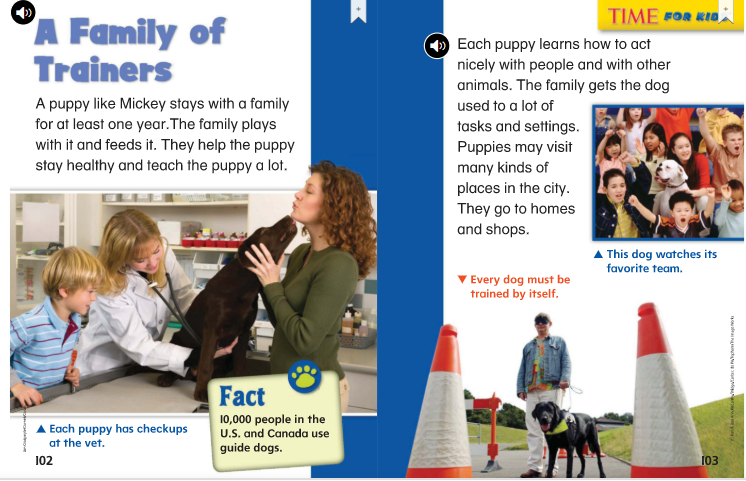 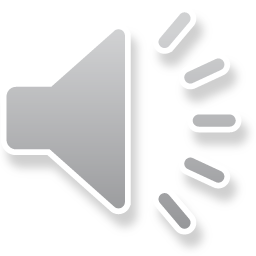 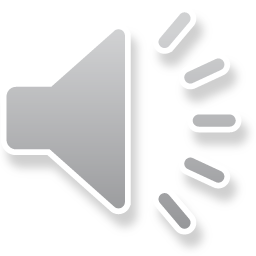 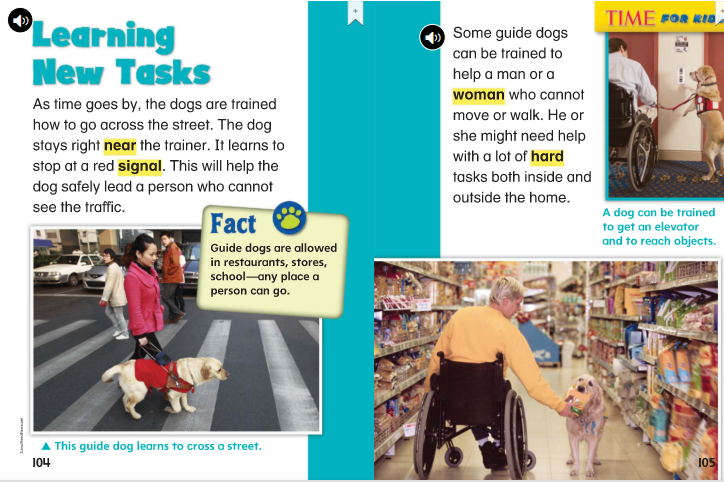 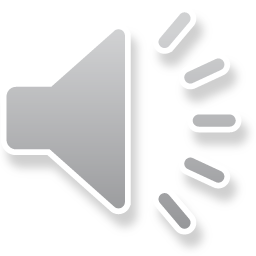 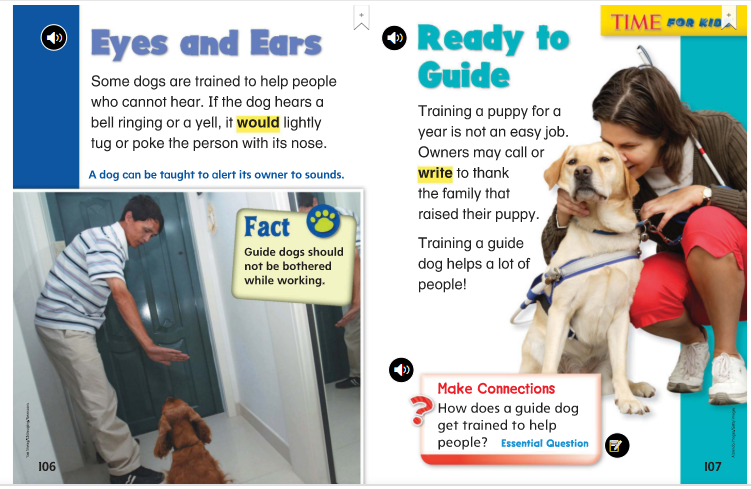 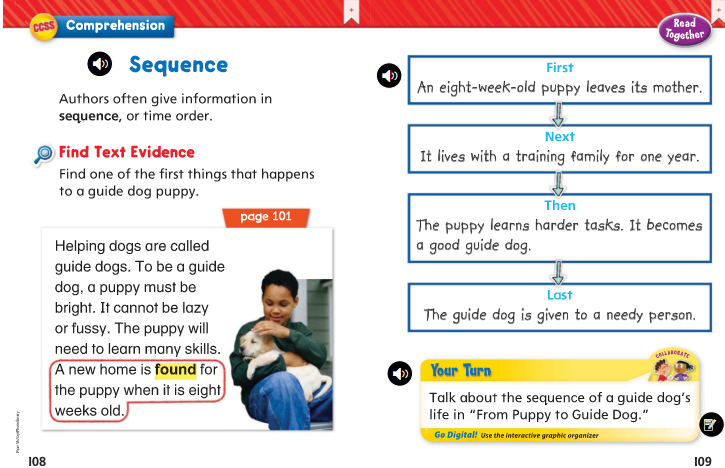 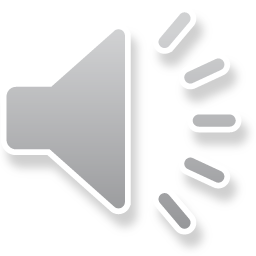 Brain break
Get up and move! Give your brain and your body a break!
mATH
math to do list
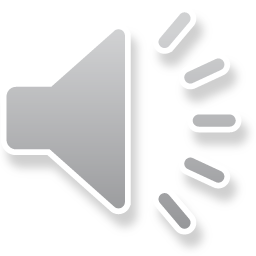 Complete Chapter 10 Test
* You can write your  answer on a sheet of paper or print it out.
1.
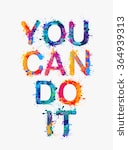 Chapter 10 Test
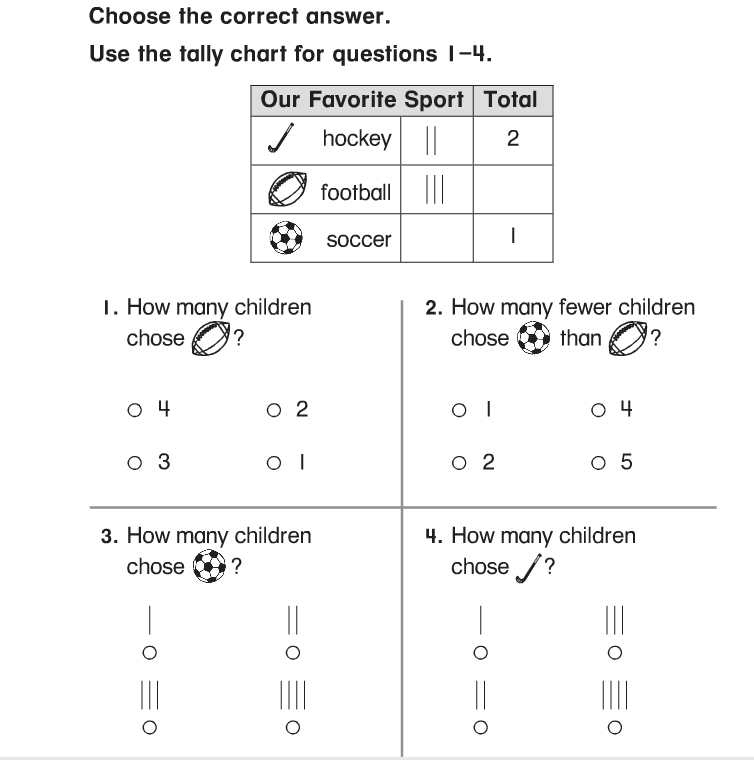 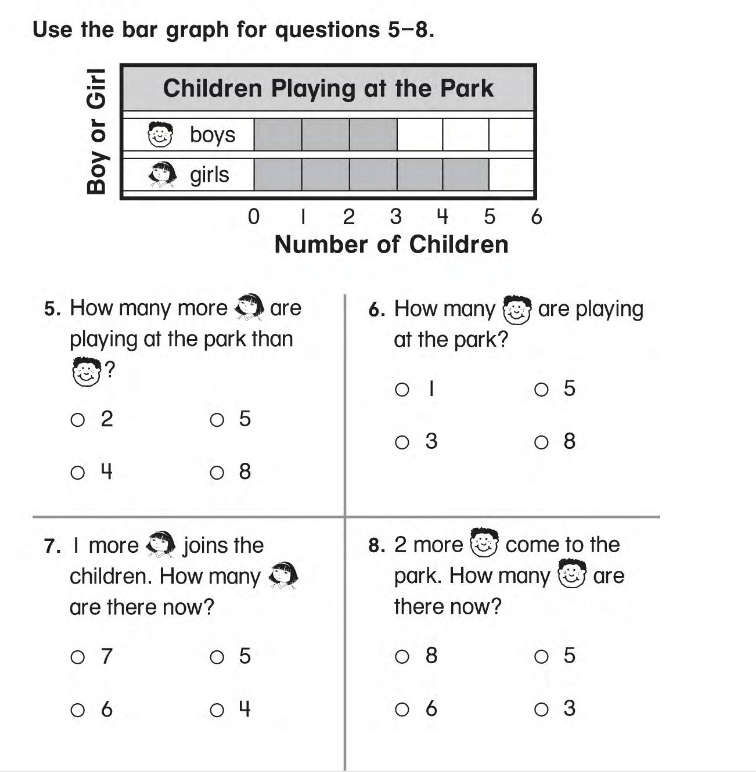 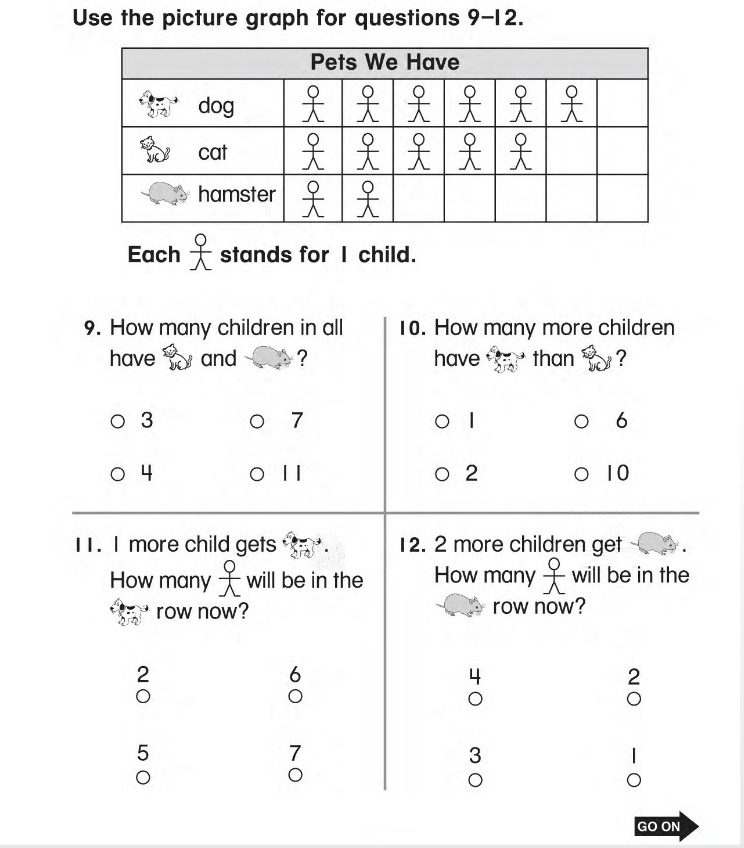 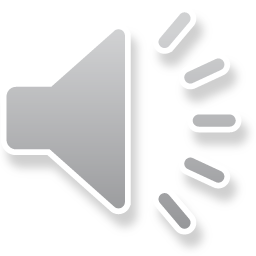 YOU’RE ALMOST DONE!
Make sure you go back and check your work
Social Studies
Social studies to do list
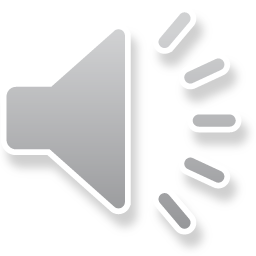 Complete Week 26 on Social Studies Weekly
Communities in change 
Building Villages
1.
Login to social studies weekly: https://app.studiesweekly.com/online/
Click on Week 26
Read and answer the questions for the first two tabs
   *can also access the pages in the following slides *
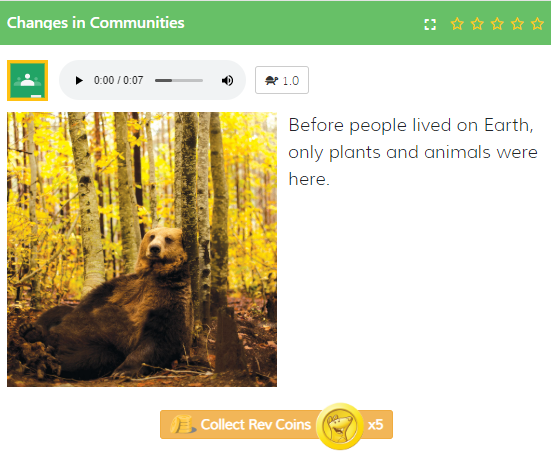 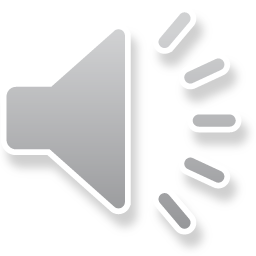 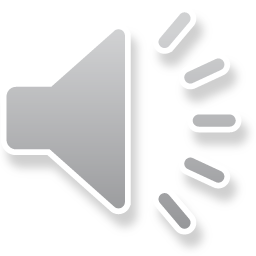 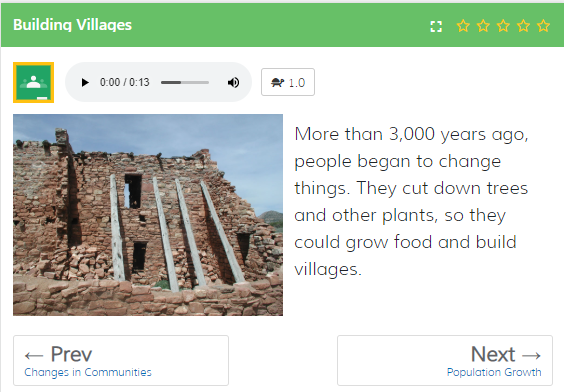 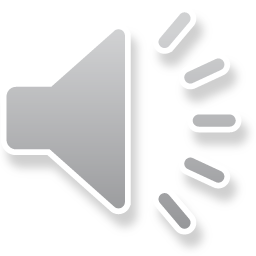 TURN THESE THINGS INTO MS. RESHARD
Math Test 
You can turn this in my sending the picture through remind or uploading to Microsoft Teams.
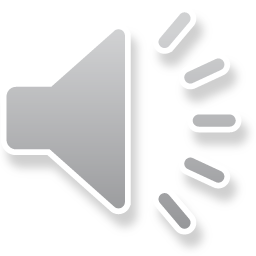 More practiceThese things are optional
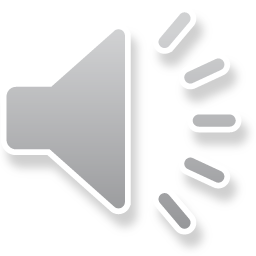 Spelling  tic tac toe:
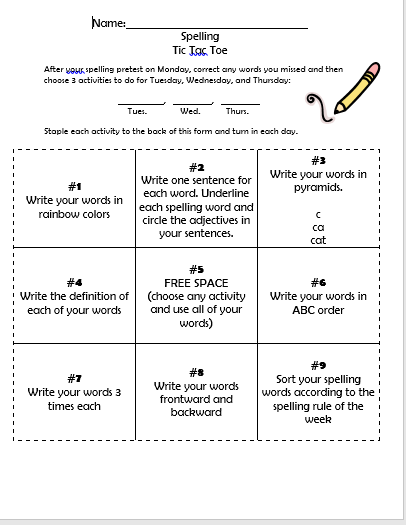 Pick one activity to complete! Pick a different one to complete every day of the week.
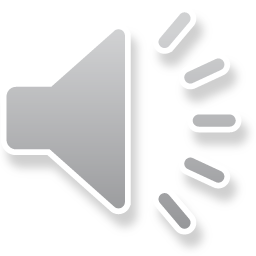 Getting ready for your daily journal:
Writing checklist
Copy the sentence and fill in the blanks, then add one sentence all on your own! 
Check your punctuation and capitalization. 
Check your spelling. 
Make sure you use finger spaces. 
Draw a picture about your writing.
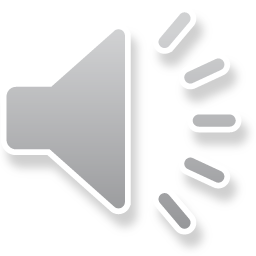 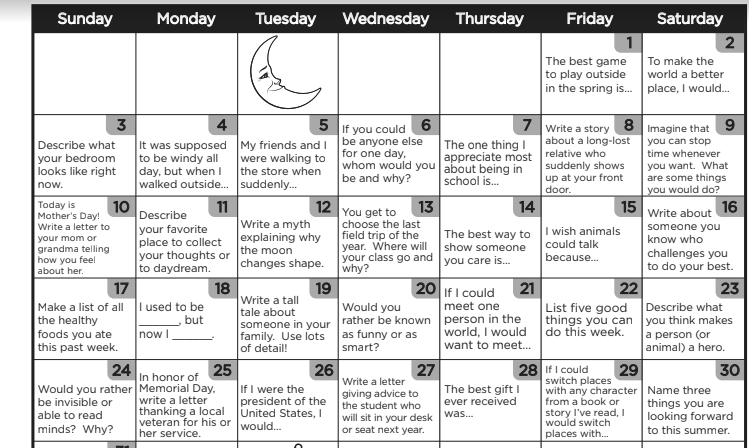 Writing prompt
What is your favorite animal and why?
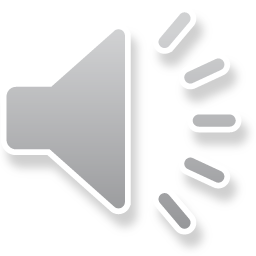 YOU’RE ALMOST DONE!
COmplete 20 minutes of iready math and reading
Complete 20 minutes of independent reading
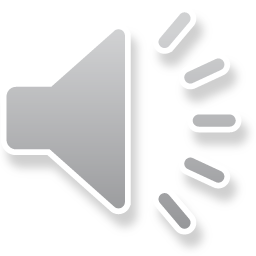 You're finished!